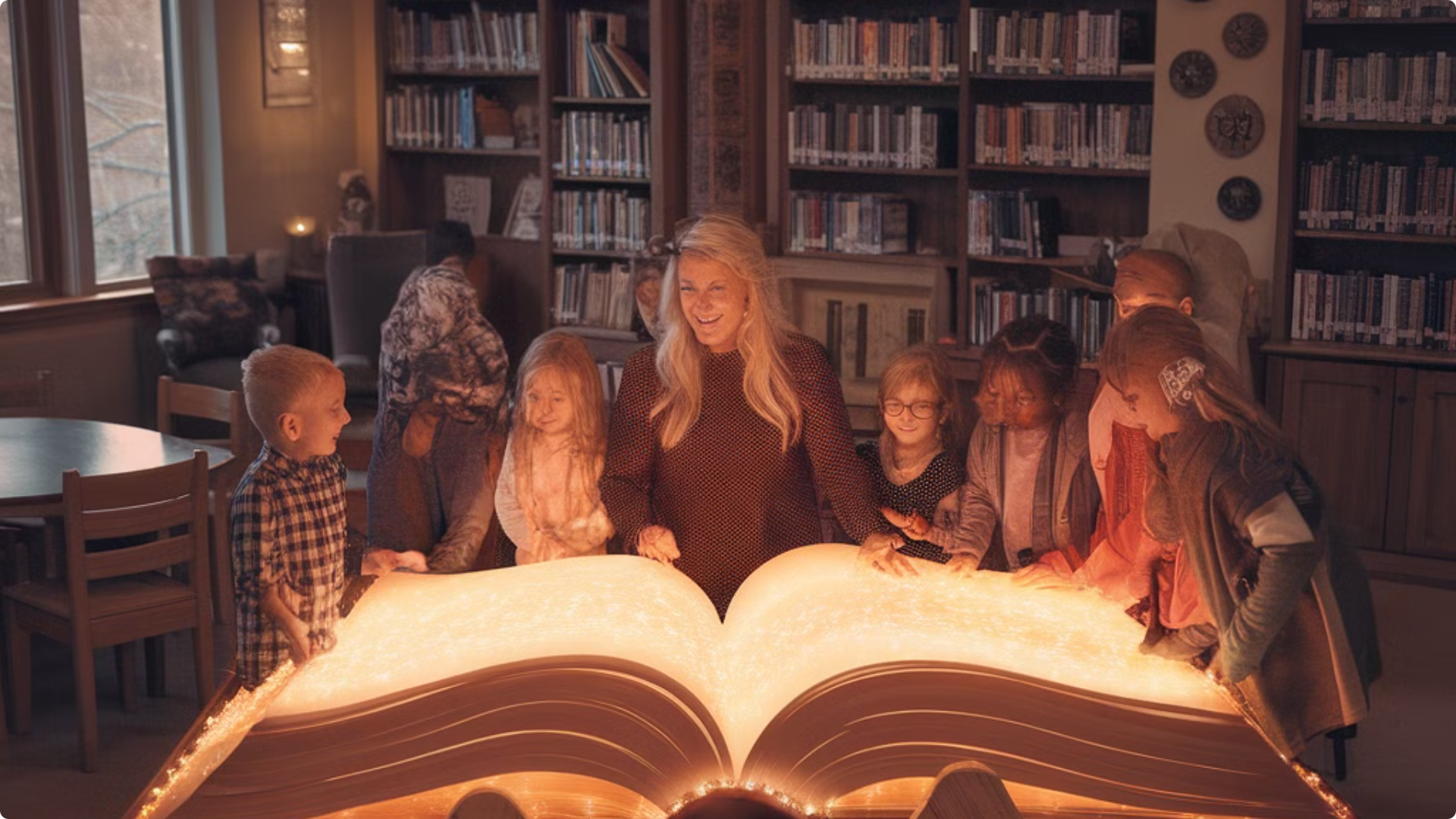 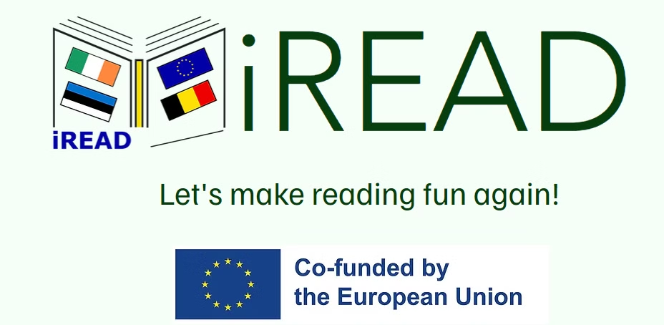 Close Reading: Unlocking Textual Treasures
Discover the power of close reading to enhance your students' comprehension and analytical skills.
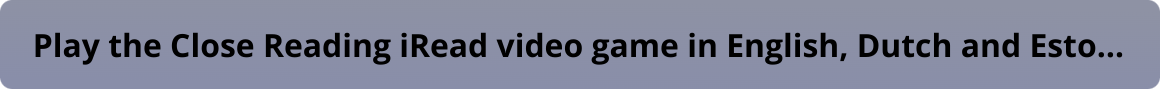 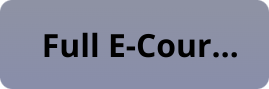 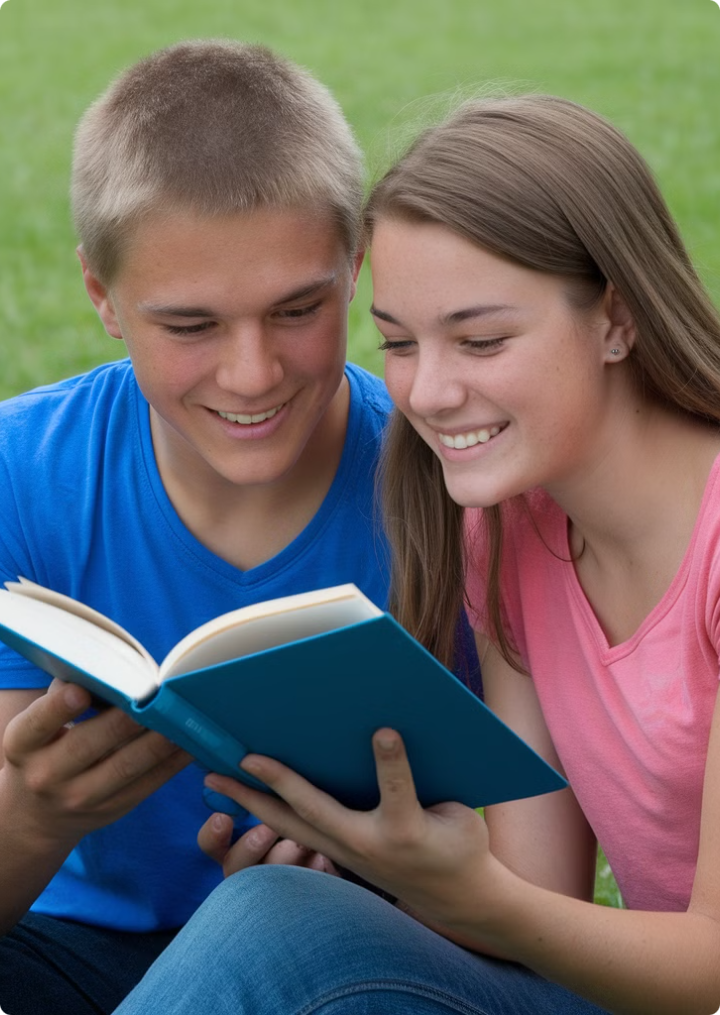 Welcome, teacher!
This e-course on close reading guides you through the essential steps and offers tools and tips. Deep textual analysis is vital in today's fast-paced world, where multimedia, like TikTok videos, are dominant.
Close reading strengthens pupils' critical thinking skills. It helps uncover nuanced meanings in literature or really any text. For a deeper approach to reading and text interpretation in class, this E-course is your helping guide.
You can use this summary or visit the full E-Course here.
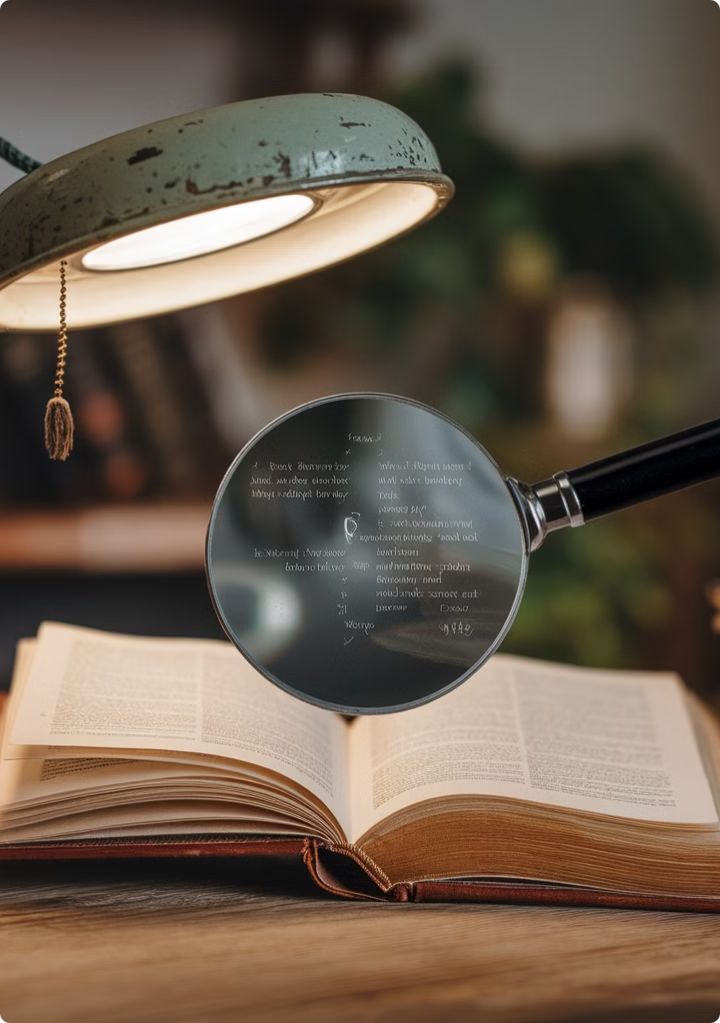 What does Close Reading mean for your class?
Careful Analysis
Examine words, sentences, and structures to uncover layers of meaning.
Reading Between Lines
Analyze author's choices and understand deeper themes and messages.
Deeper Insight
Go beyond surface-level understanding to grasp complex ideas.
Benefits of Close Reading for your pupils
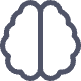 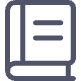 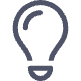 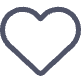 Critical Thinking
Improved Comprehension
Literary Appreciation
Deeper Engagement
Develop analytical skills and deeper understanding.
Enhance overall reading comprehension abilities.
Recognize and appreciate various literary techniques.
Connect more deeply with texts and their meanings.
Where to begin?
To start your close reading journey, it's crucial to select the right text. Choose a piece that aligns with your curriculum objectives and your students' reading levels. This might be a short story, poem, essay, or even a newspaper article. It's essential to select texts that spark curiosity and offer opportunities for in-depth analysis.
Next, set clear learning objectives. What specific skills or knowledge do you want your students to gain through close reading? Do you want them to understand the author's purpose, identify literary devices, or analyze character development? Once you have clear goals, you can plan your lessons accordingly.
Remember that close reading isn't a one-time activity. It involves multiple readings, each focusing on a different aspect of the text. The first reading should be a quick overview, allowing students to get a general understanding of the story. The second reading can focus on specific details, while the third reading delves deeper into the text's structure and meaning.
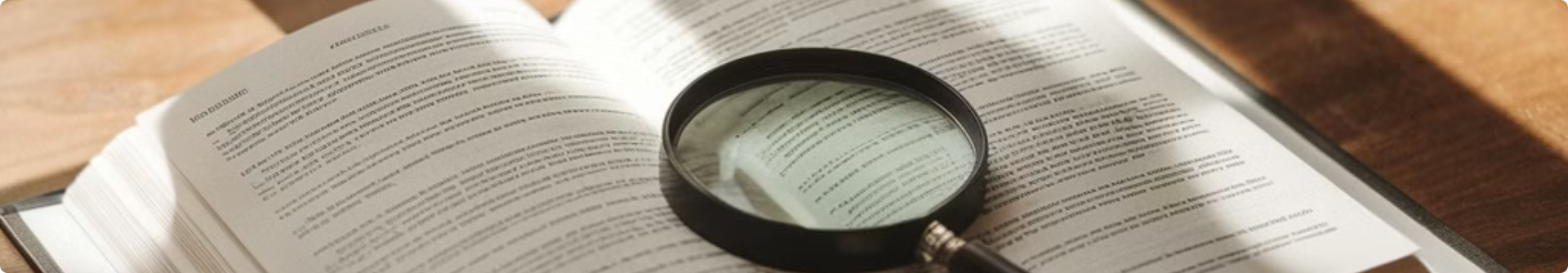 Selecting the Right Text
Meaningful Choices
Depth and Complexity
Excerpt Potential
1
2
3
Don't just pick a text because it's on the syllabus! Look for pieces that connect to your curriculum objectives and will pique your students' interest. Are you focusing on character development, historical context, or figurative language? Make sure your text choice is going to help you achieve those goals.
Choose texts that offer layers of meaning. Look for books, poems, or even articles that can be interpreted on a literal and metaphorical level. This will give your students plenty to discuss and explore.
Instead of reading an entire novel, consider selecting a specific passage or chapter that is packed with meaning and analysis opportunities. This will help keep your students focused on the key aspects of the text.
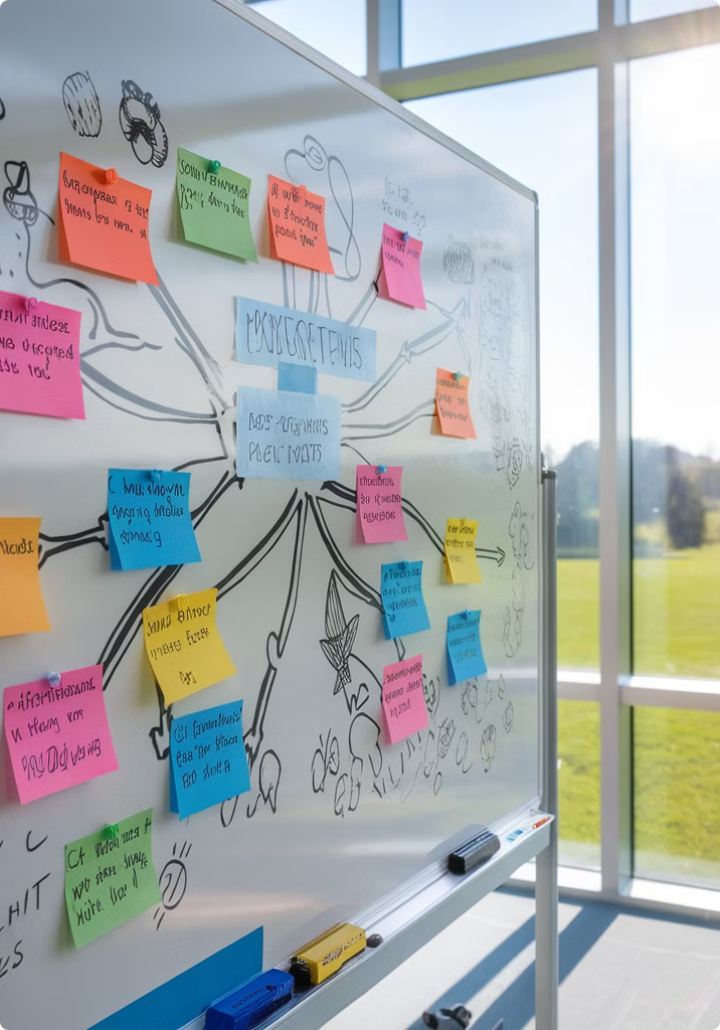 Setting Clear Objectives
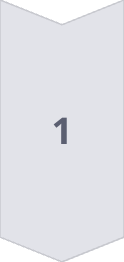 Identify Goals
Before diving into the text, clarify what you want your students to gain from the experience. This could be an understanding of specific literary techniques, deeper engagement with the text's themes, or even the ability to connect the text to broader concepts.
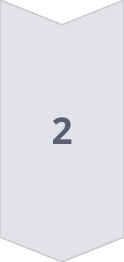 Focus on Skills
Instead of simply asking students to "read and understand", target specific analytical skills that will enhance their comprehension. For example, you might ask students to identify and analyze metaphors, trace character development, or explore the text's underlying themes.
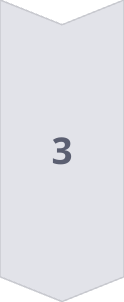 Connect to Broader Themes
Link the text to larger ideas or life lessons. This will help students see the relevance of the text to their lives and the world around them. For example, you might discuss the relationship between the text's characters and real-world experiences, or examine how the text reflects historical or social contexts.
Planning Multiple Readings
First Reading: Understanding
1
Focus on basic comprehension and main ideas.
Second Reading: Analyzing
2
Examine the author's craft and literary devices.
Third Reading: Interpreting
3
Connect to broader themes and personal experiences.
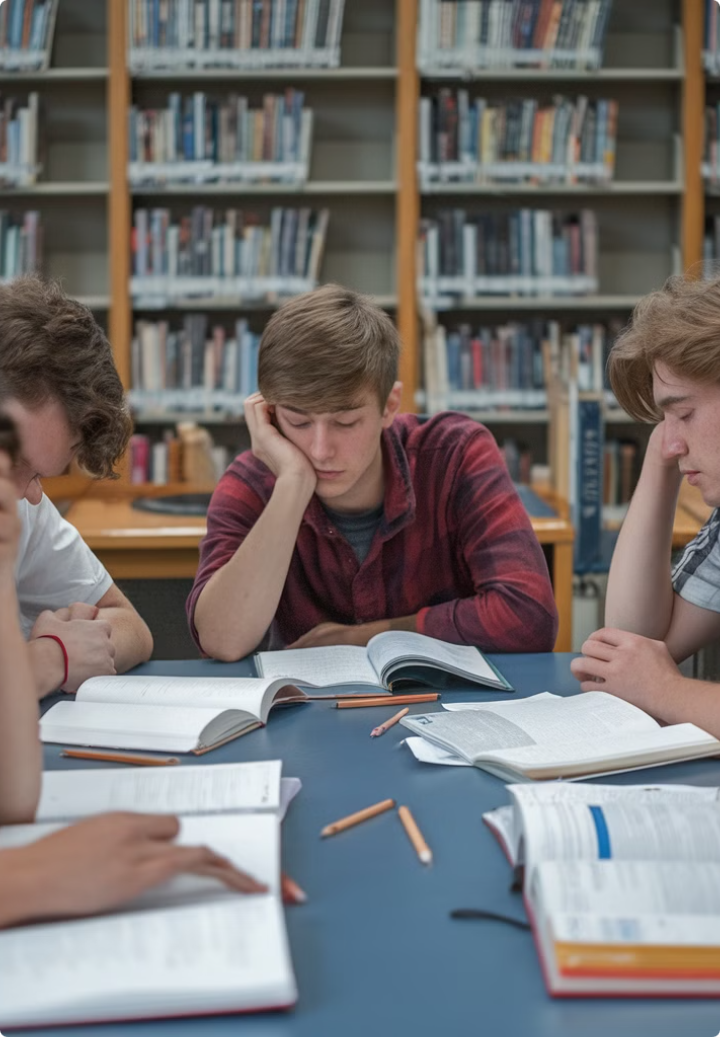 Preparing Text-Dependent Questions
Literal Comprehension Questions: These questions target the most basic information directly stated in the text. They help students understand the explicit details and events of the story. For instance, "What is the setting of the first chapter?" or "What does the protagonist say to the antagonist?" These questions establish a foundation for deeper analysis.
Structural Analysis Questions: These questions explore the organization and structure of the text, focusing on how the author uses elements like plot, character, setting, and theme to convey meaning. Examples include "How does the author use dialogue to reveal character traits?" or "How does the author build suspense in the story?"
Inferential Questions: These questions encourage students to draw conclusions based on the text and their own understanding of the information presented. They prompt critical thinking and deeper interpretation. For example, "What can we infer about the protagonist's motivations based on their actions?" or "How does the author's use of figurative language contribute to the overall theme of the story?"
Vocabulary in Context Questions: These questions ask students to determine the meaning of specific words or phrases based on how they are used within the text. This develops vocabulary and understanding of word usage. An example could be, "What does the word 'reticent' mean in the context of this passage? How does its usage impact the character's portrayal?"
Types of Text-Dependent Questions
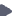 Crafting Effective Questions
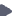 Example Questions
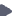 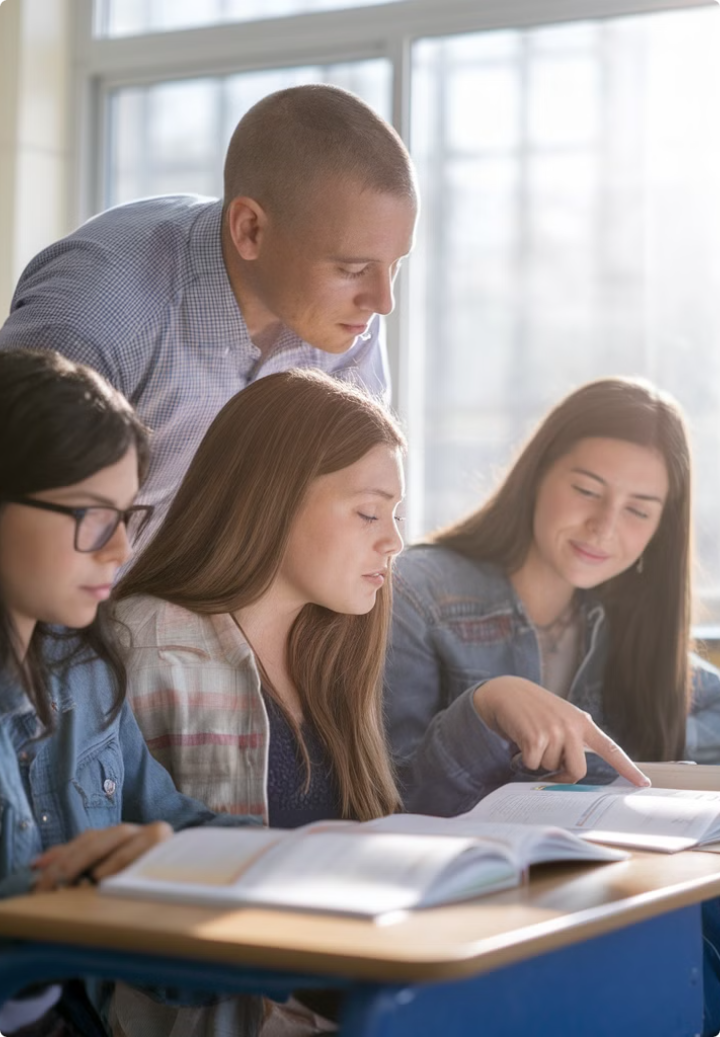 Conducting the First Reading
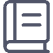 Read Aloud or Silently
Decide if you want to read the text aloud as a class or have students read silently. This decision should be made based on the text complexity, students' reading levels, and your teaching objectives. For example, a challenging text might be best read aloud with you guiding the comprehension.
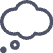 Summarize Main Idea
Ask students to identify the central concept or theme of the text. This could involve a simple summary, a few key points, or a sentence that encapsulates the main message. For example, you could ask: "What is the main idea of this passage?" or "What is the author trying to convey through this text?"
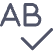 Clarify Vocabulary
Address any unfamiliar words or phrases that might hinder student understanding. This might involve providing definitions, using context clues, or creating visual aids. You could ask: "Are there any words you don't understand?" or "Can you explain the meaning of 'reticent' in this passage?"
Guiding the Second Reading
Focus on Craft
1
This time, delve deeper into the author's techniques. Ask students to consider how the author uses literary devices like metaphors, similes, or imagery. Encourage them to explore word choice, noticing any particularly powerful words or phrases that stand out. Finally, guide them to analyze the text's structure, identifying any patterns or shifts that shape the narrative.
Annotate the Text
2
Model how to annotate the text. Show them how to underline key phrases, highlight important details, or write brief notes in the margins. Encourage students to think about why they are making these markings. What are the specific elements of the text that are grabbing their attention?
Discuss Contributions
3
Facilitate a discussion about how the literary devices, word choice, and structure work together to create the text's overall meaning. Ask students to connect their annotations to their understanding of the text. How does the author's craft contribute to the themes, characters, and overall message of the story? Encourage students to explain their interpretations and justify their claims with evidence from the text.
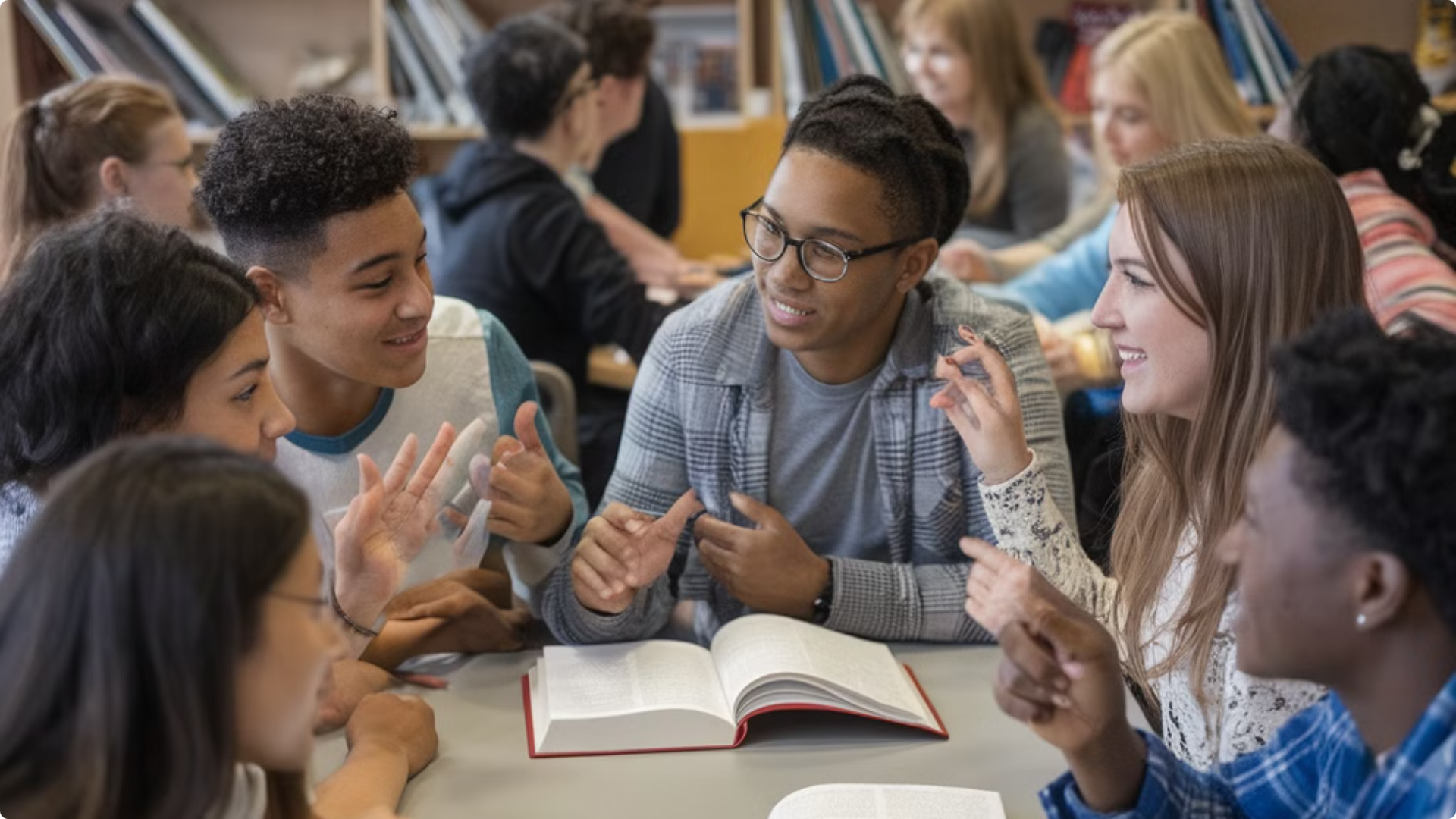 Facilitating the Third Reading
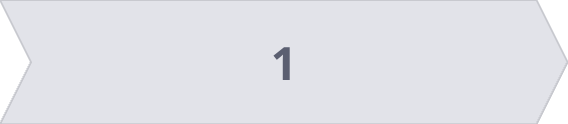 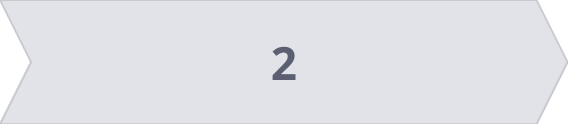 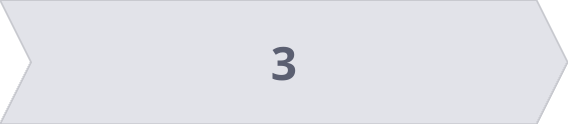 Explore Deeper Meanings
Encourage Critical Interpretation
Make Textual Connections
Guide students to uncover broader themes and connections. Encourage them to look for patterns, symbols, and deeper meanings within the text. What message does the author want to convey? How do different elements of the text contribute to the overall message?
Relate the text to other works of literature, historical events, or personal experiences. How does the text reflect the author's life, the historical context, or broader societal issues? How does the text resonate with readers today?
Help students form and defend their own interpretations of the text. Encourage them to analyze the text's nuances and make connections to their own experiences or other works of literature.
Engaging Post-Reading Activities
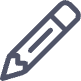 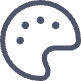 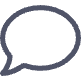 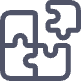 Reflective Writing
Visual Representations
Debates
Application
Guide students to write about their personal connections to the text. Encourage them to analyze their own emotions and experiences as they read.
Facilitate structured discussions where students can present different interpretations of the text, supporting their claims with evidence from the text.
Ask students to connect the text to real-world issues, current events, or their own lives. Encourage them to analyze how the lessons learned from the text apply to different contexts.
Prompt students to create visuals like illustrations, diagrams, or mind maps that demonstrate their understanding of key themes, characters, or events in the text.
Examples of Post-Reading Activities
Reflective Writing
Visual Representations
For example, ask students to write a journal entry as if they were one of the characters. Or, ask them to write a letter to a character, expressing their thoughts and feelings about the story. Encourage them to explore the character's motivations, fears, and hopes, and to use their writing to connect with the character on a personal level.
For example, encourage them to create a timeline of important events in the story, or a storyboard depicting key scenes. They could also design a character map illustrating the relationships between characters. Encourage students to get creative and use colors, symbols, and different visual elements to represent the characters and their interactions.
Debates
Application
For example, have them debate whether or not a particular character is a hero or villain, or discuss the pros and cons of the protagonist's choices. Encourage them to research different perspectives on the text, and to use evidence from the text to support their arguments. This can foster critical thinking and develop their ability to analyze and interpret complex characters and situations.
For example, ask students to find real-world examples that connect to the themes or events in the story. Or, ask them to create a presentation about how the story could be applied to a current event. Encourage them to research current events, societal issues, or historical events, and to explain how the text offers insights or perspectives on those issues.
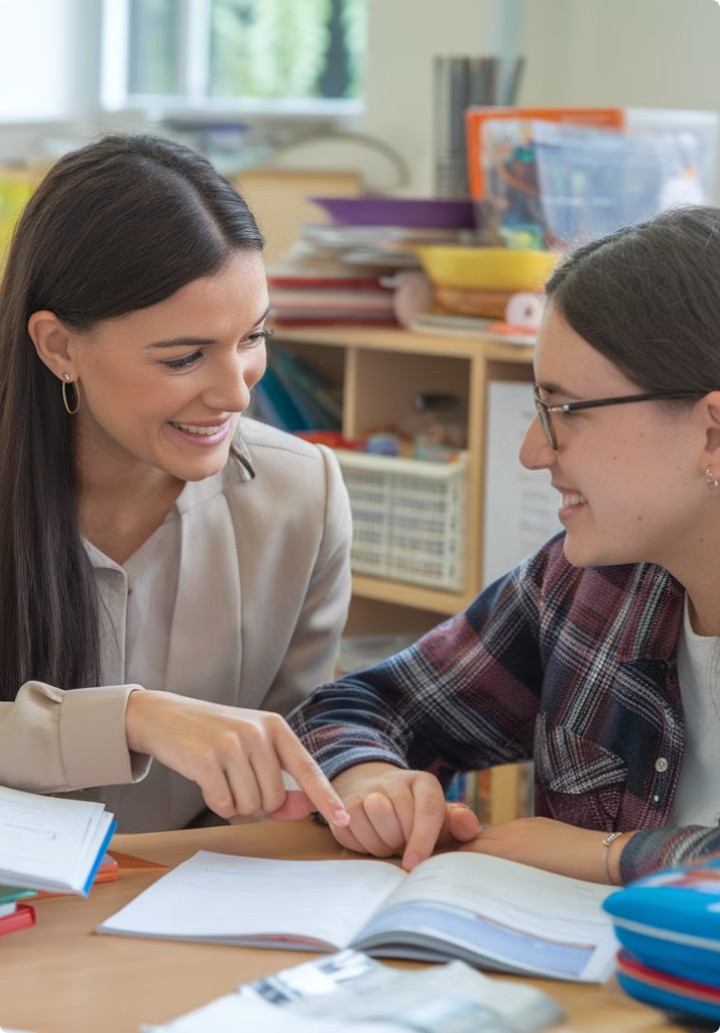 Assessing Understanding
Written Responses
Check for accuracy in answering text-dependent questions, focusing on the depth of understanding and the use of textual evidence.
Annotations
Assess the quality of text markings and notes, evaluating their clarity, relevance, and insightfulness. Consider how well students are connecting their thoughts and ideas to the text.
Discussions
Evaluate the quality of participation and insight in class talks, assessing students' ability to share their interpretations, engage with different perspectives, and support their claims with evidence from the text.
Projects
Grade related tasks or creative applications, ensuring that students are demonstrating their understanding of key concepts and applying them in meaningful ways.
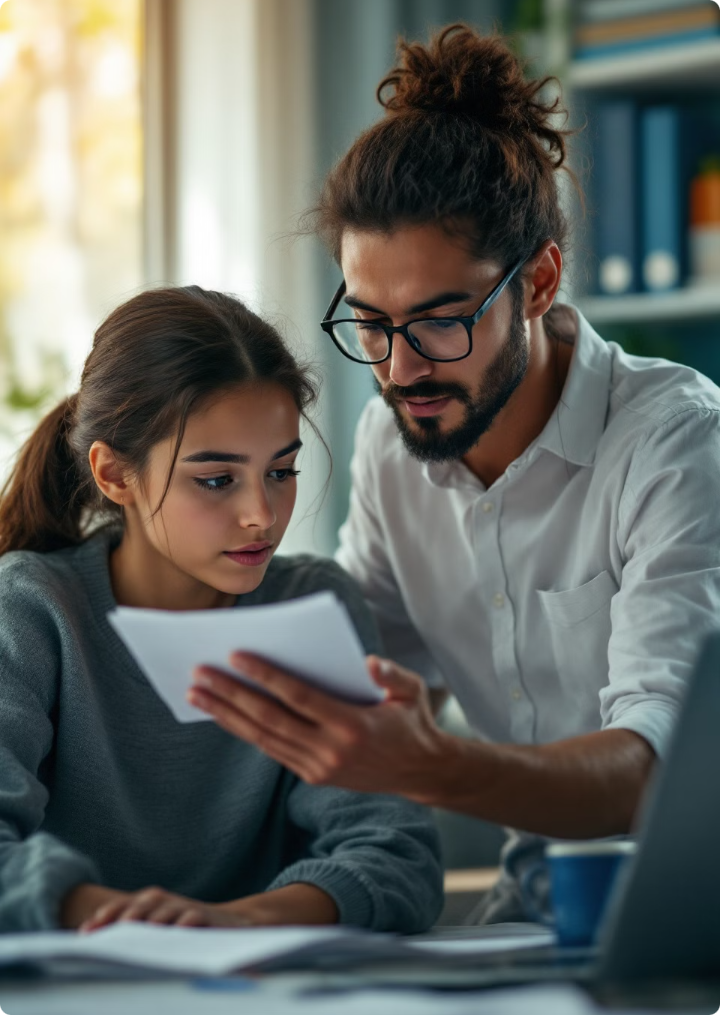 Overcoming Common Challenges
Struggle with Deeper Analysis
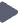 Maintaining Engagement
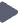 Superficial Responses
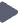 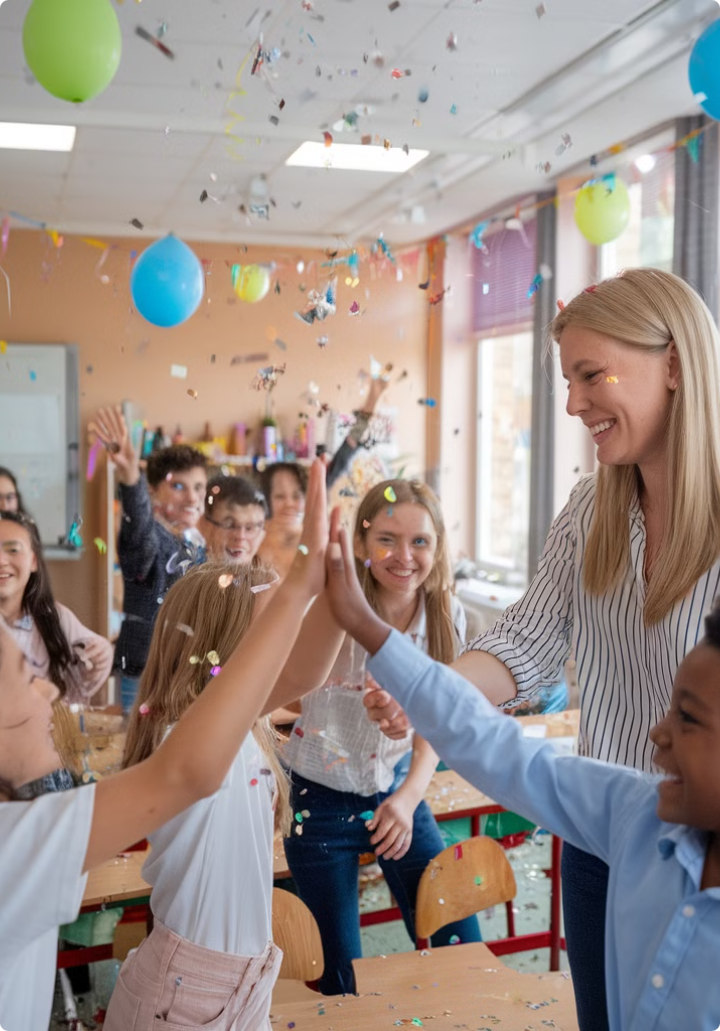 Embracing the Close Reading Journey
Powerful Tool
Close reading helps students learn to think critically and understand complex texts deeply. Students learn to identify the key elements of a text, such as the main idea, supporting details, and author's purpose.
Beyond the Surface
Close reading encourages students to go beyond the surface level of a text to explore the author's craft. This includes looking at word choice, sentence structure, and figurative language to understand how the author creates meaning and communicates their ideas.
Unveiling the Invisible
Close reading helps students to see the essential things often invisible at first glance. Through careful analysis, students can uncover hidden meanings, themes, and relationships within a text that they might otherwise miss.
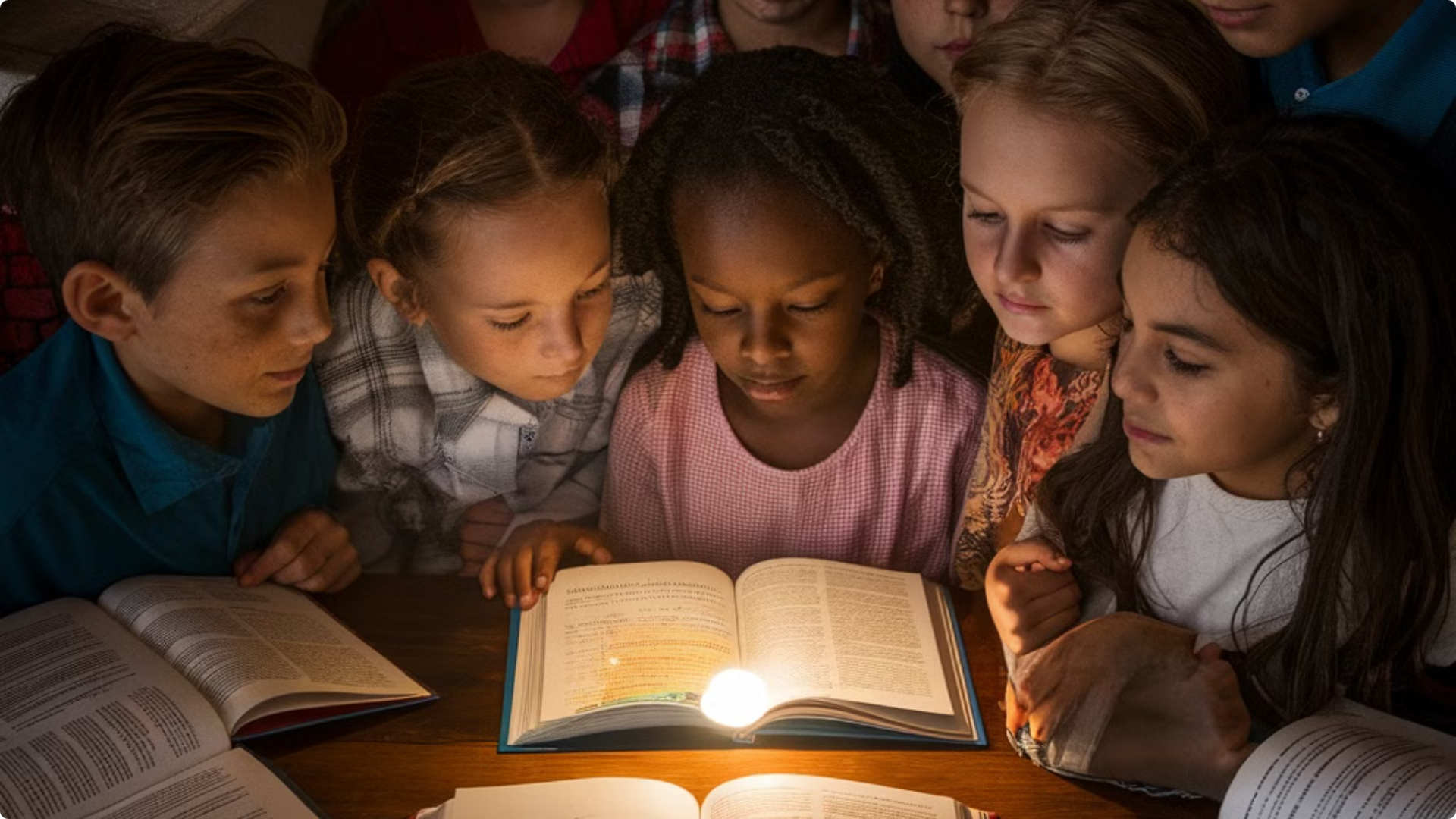 Want to learn more?
Visit ireadeurope.com